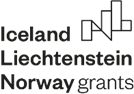 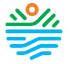 Проект BGENVIRONMENT-4.003-0017 „Прилагане на мерки за успешна адаптация към климатичните промени“
ЕФЕКТИВНО ПЛАНИРАНЕ И ПРИЛАГАНЕ НА ОБЩИНСКИ ПОЛИТИКИ ПО КЛИМАТА
Обучение за общински служители, 20 – 22 юни 2023 г., Благоевград
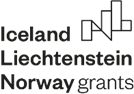 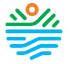 Проект BGENVIRONMENT-4.003-0017 „Прилагане на мерки за успешна адаптация към климатичните промени“
ПРОГРАМА ДЕН 3
“Ефективно планиране и прилагане на общински политики по климата”  - Обучение за общински служители, 20 – 22 юни 2023 г., Благоевград
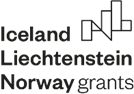 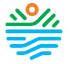 Проект BGENVIRONMENT-4.003-0017 „Прилагане на мерки за успешна адаптация към климатичните промени“
РАМКА ЗА РАЗРАБОТВАНЕ НА ПЛАНОВЕ ЗА ДЕЙСТВИЕ ЗА УСТОЙЧИВА ЕНЕРГИЯ И КЛИМАТ
“Ефективно планиране и прилагане на общински политики по климата”  - Обучение за общински служители, 20 – 22 юни 2023 г., Благоевград
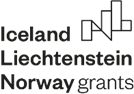 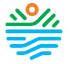 Проект BGENVIRONMENT-4.003-0017 „Прилагане на мерки за успешна адаптация към климатичните промени“
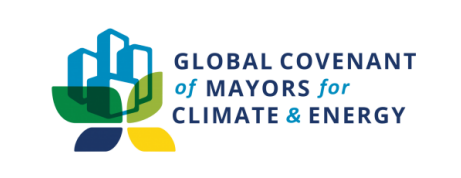 ГЛОБАЛНОТО СПОРАЗУМЕНИЕ НА КМЕТОВЕТЕ ЗА КЛИМАТ И ЕНЕРГИЯ Е НАЙ-ГОЛЯМОТО ОБЕДИНЕНИЕ НА ГРАДОВЕ И МЕСТНИ ВЛАСТИ ЗА БОРБА С КЛИМАТИЧНИТЕ ПРОМЕНИ
ЦЕЛИ НА СПОРАЗУМЕНИЕТО:
Ограничаване на емисиите парникови газове
Адаптация към въздействието на промените на климата
Подобряване на достъпа до чиста, достъпна и устойчива енергия
Проследяване на напредъка по постигане на целите
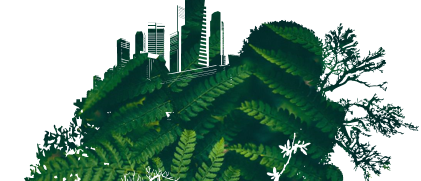 Обучение за общински служители  “Ефективно планиране и прилагане на общински политики по климата” 
 20 – 22 юни 2023 г., Благоевград
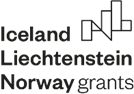 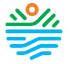 Проект BGENVIRONMENT-4.003-0017 „Прилагане на мерки за успешна адаптация към климатичните промени“
ОБЩА РАМКА ЗА ДОКЛАДВАНЕ
УСТАНОВЯВА ОБЩИ ПРИНЦИПИ НА ДОКЛАДВАНЕ НА НИВО ГРАД/ ОБЩИНА, НО И:
ДАВА НАСОКИ ЗА ОЦЕНКА НА УЯЗВИМОСТТА НА ОБОСОБЕНАТА ТЕРИТОРИЯ КЪМ КП
ОПРЕДЕЛЯ ИЗИСКВАНИЯТА ЗА ЦЕЛЕПОЛАГАНЕ
ДЕФИНИРА ПОДХОД НА ИНТЕГРИРАНО ПЛАНИРАНЕ
ПОСТАВЯ ИЗИСКВАНИЯ ЗА НЕПРЕКЪСНАТО ОТЧИТАНЕ И ПРОСЛЕДЯВАНЕ НА НАПРЕДЪКА
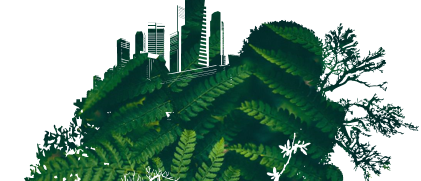 Обучение за общински служители  “Ефективно планиране и прилагане на общински политики по климата” 
 20 – 22 юни 2023 г., Благоевград
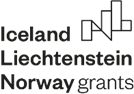 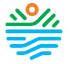 Проект BGENVIRONMENT-4.003-0017 „Прилагане на мерки за успешна адаптация към климатичните промени“
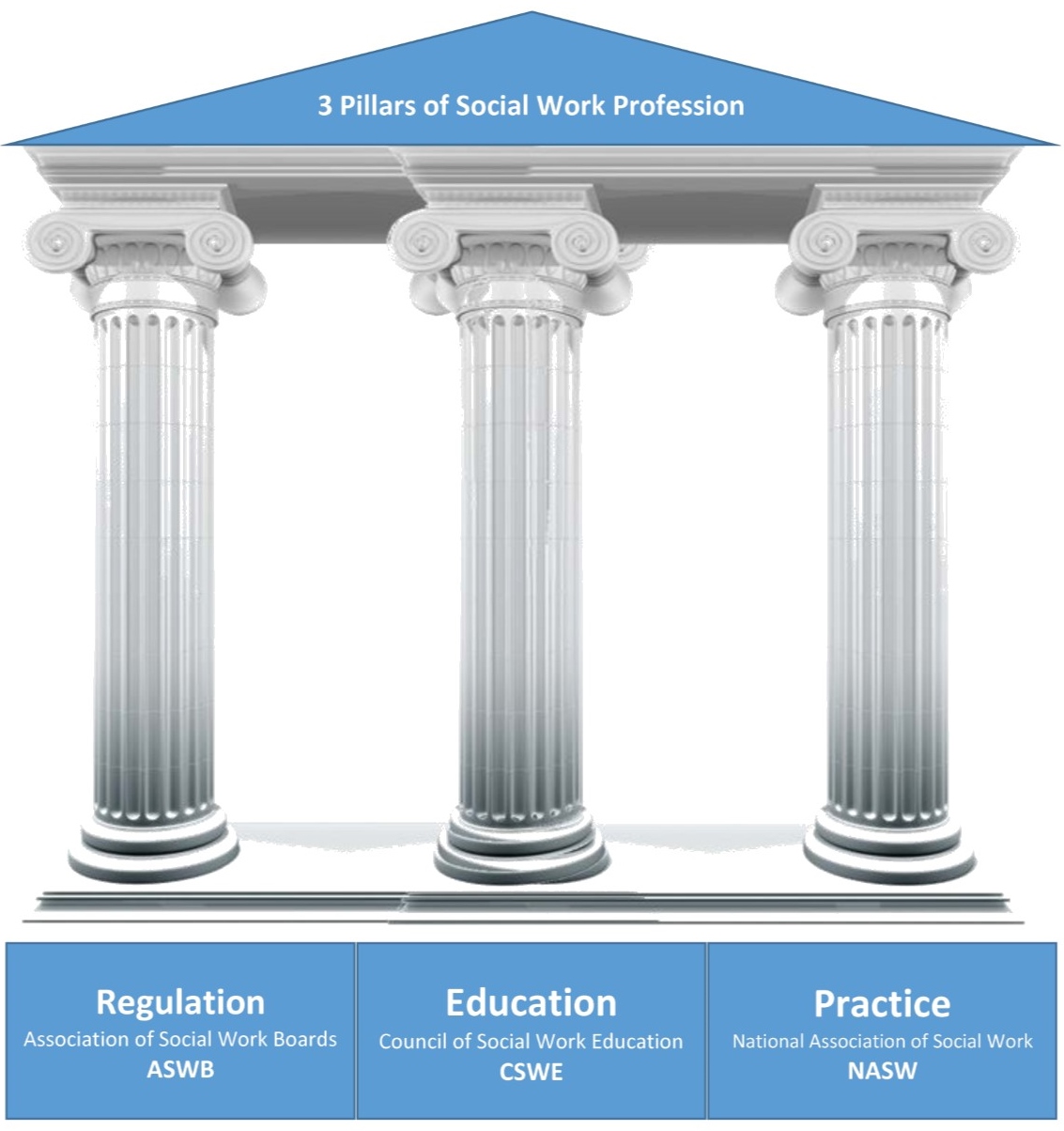 ПДУЕК
ТРИ ОСНОВНИ СТЪЛБА НА ПЛАНИРАНЕ
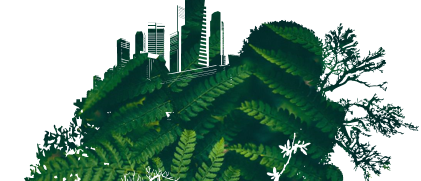 Намаляване/ смекчаване на КП
Адаптация
Достъп до чиста и достъпна енергия
Обучение за общински служители  “Ефективно планиране и прилагане на общински политики по климата” 
 20 – 22 юни 2023 г., Благоевград
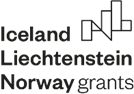 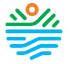 Проект BGENVIRONMENT-4.003-0017 „Прилагане на мерки за успешна адаптация към климатичните промени“
ТЕХНОЛОГИЯ НА ПЛАНИРАНЕ
П
Д
У
Е
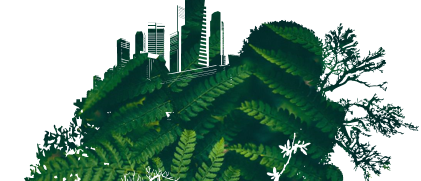 К
Обучение за общински служители  “Ефективно планиране и прилагане на общински политики по климата” 
 20 – 22 юни 2023 г., Благоевград
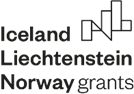 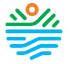 Проект BGENVIRONMENT-4.003-0017 „Прилагане на мерки за успешна адаптация към климатичните промени“
ТЕХНОЛОГИЯ НА ПЛАНИРАНЕ. 
ИНВЕНТАРИЗАЦИЯ НА ЕМИСИИТЕ ПАРНИКОВИ ГАЗОВЕ
ТЕРИТОРИЯ  НА ИНВЕНТАРИЗАЦИЯ
ГОДИНА НА ИНВЕНТАРИЗАЦИЯ
ВИДОВЕ ПАРНИКОВИ ГАЗОВЕ – ПРЕДМЕТ НА ИНВЕНТАРИЗАЦИЯ (минимум CO2, CH4, N2O – в тонове или CO2e)
ИЗТОЧНИЦИ НА ЕМИСИИ (по сектори и подсектори): СГРАДИ, ТРАНСПОРТ, ОТПАДЪЦИ; ПРОИЗВОДСТВЕНИ ПРОЦЕСИ; СЕЛСКО СТПАНСТВО, ГОРИ И ЗЕМЕПОЛЗВАНЕ; ПРОИЗВОДСТВО НА ЕНЕРГИЯ
ВИДОВЕ ЕМИСИИ – ДИРЕКТНИ И НЕДИРЕКТНИ
ИЗЧИСЛЯВАНЕ НА ЕМИСИИТЕ
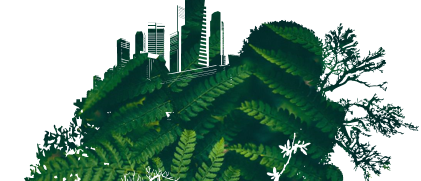 Обучение за общински служители  “Ефективно планиране и прилагане на общински политики по климата” 
 20 – 22 юни 2023 г., Благоевград
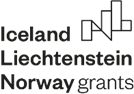 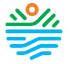 Проект BGENVIRONMENT-4.003-0017 „Прилагане на мерки за успешна адаптация към климатичните промени“
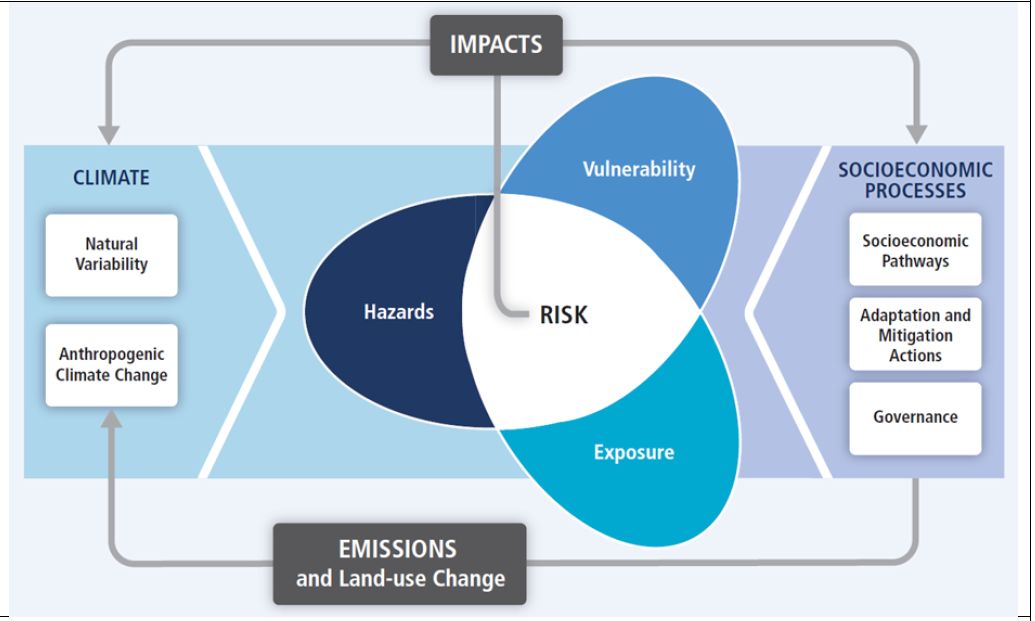 ТЕХНОЛОГИЯ НА ПЛАНИРАНЕ. 
АСПЕКТИ НА ОЦЕНКАТА НА РИСКА И УЯЗВИМОСТТА КЪМ КП
ВЪЗДЕЙСТВИЕ
УЯЗВИМОСТ
КЛИМАТ
СОЦИАЛНО ИКОНОМИЧЕСКИ ПРОЦЕСИ
ЕСТЕСТВЕНИ КП
БЕДСТВИЕ
РИСК
МЕРКИ ЗА АИК
АНТРОПОГЕННИ КП
УПРАВЛЕНИЕ
ЕКСПОЗИЦИЯ
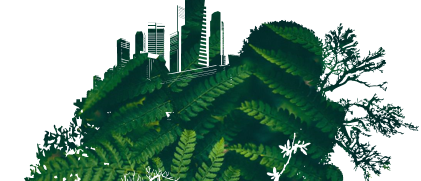 ЕМИСИИ   И  ЗЕМЕПОЛЗВАНЕ
Обучение за общински служители  “Ефективно планиране и прилагане на общински политики по климата” 
 20 – 22 юни 2023 г., Благоевград
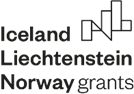 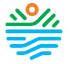 Проект BGENVIRONMENT-4.003-0017 „Прилагане на мерки за успешна адаптация към климатичните промени“
ТЕХНОЛОГИЯ НА ПЛАНИРАНЕ. 
ЕТАПИ НА ОЦЕНКАТА НА РИСКА И УЯЗВИМОСТТА КЪМ КП
ИДЕНТИФИЦИРАНЕ НА КЛИМАТИЧНИ РИСКОВЕ И ТЯХНОТО ВЪЗДЕЙСТВИЕ (минали и настоящи)
ОЦЕНКА НА УЯЗВИМОСТТА И КАПАЦИТЕТА ЗА АДАПТАЦИЯ
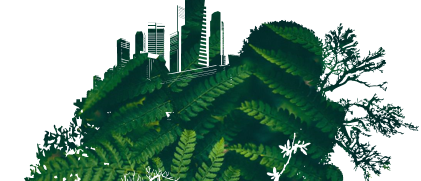 Обучение за общински служители  “Ефективно планиране и прилагане на общински политики по климата” 
 20 – 22 юни 2023 г., Благоевград
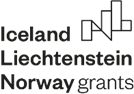 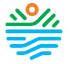 Проект BGENVIRONMENT-4.003-0017 „Прилагане на мерки за успешна адаптация към климатичните промени“
ТЕХНОЛОГИЯ НА ПЛАНИРАНЕ. 
ЦЕЛИ ЗА СМЕКЧАВАНЕ НА КП
РАЗБИРАНЕ ЗА ГЛОБАЛНИТЕ ЦЕЛИ ПО СМЕКЧАВАНЕ НА КП И ВЪЗМОЖНОСТИТЕ ЗА ПРИНОС НА ОБЩИНАТА
ДЕФИНИРАНЕ НА ПРИОРИТЕТНИ ОБЛАСТИ, ЗА КОИТО ЩЕ СЕ ПОСТАВЯТ ЦЕЛИ
ОПРЕДЕЛЯНЕ НА ТИПА ЦЕЛИ
ОПРЕДЕЛЯНЕ НА БАЗОВА И ЦЕЛЕВА ГОДИНА
ОПРЕДЕЛЯНЕ НА НИВОТО НА АМБИЦИЯ
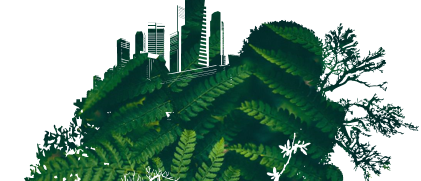 Обучение за общински служители  “Ефективно планиране и прилагане на общински политики по климата” 
 20 – 22 юни 2023 г., Благоевград
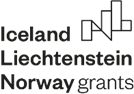 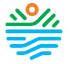 Проект BGENVIRONMENT-4.003-0017 „Прилагане на мерки за успешна адаптация към климатичните промени“
ТЕХНОЛОГИЯ НА ПЛАНИРАНЕ. 
ЦЕЛИ ЗА АДАПТАЦИЯ КЪМ КП
ЯСНИ И ВСЕОБХВАТНИ ЦЕЛИ (обхващат всички идентифицирани рискове и уязвими групи)
ЦЕЛИТЕ СА ОБВЪРЗАНИ С НИВОТО НА ИДЕНТИФИЦИРАНИТЕ РИСКОВЕ
ЦЕЛИТЕ СА ИЗМЕРИМИ И ОБВЪРЗАНИ С КОНКРЕТНИ ИНДИКАТОРИ
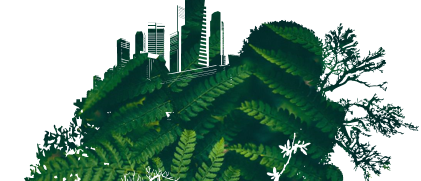 Обучение за общински служители  “Ефективно планиране и прилагане на общински политики по климата” 
 20 – 22 юни 2023 г., Благоевград
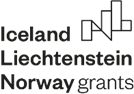 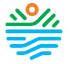 Проект BGENVIRONMENT-4.003-0017 „Прилагане на мерки за успешна адаптация към климатичните промени“
ТЕХНОЛОГИЯ НА ПЛАНИРАНЕ. 
ПЛАНОВЕ ЗА ДЕЙСТВИЕ
САМОСТОЯТЕЛЕН ПЛАН ЗА ДЕЙСТВИЕ/ ОТДЕЛНИ ПЛАНОВЕ ЗА ВСЕКИ СТЪЛБ/ ИНТЕГРИРАНЕ НА МЕРКИ ПО СМЕКЧАВАНЕ И АДАПТАЦИЯ В ДРУГИ ПЛАНОВЕ И ПРОГРАМИ
ПЛАНЪТ ЗА ДЕЙСТВИЕ СЛЕДВА ДА ИДЕНТИФИЦИРА И ВКЛЮЧВА АНГАЖИМЕНТИ НА ВСИЧКИ ЗАИНТЕРЕСОВАНИ СТРАНИ
ПЛАНЪТ ВКЛЮЧВА КОНКРЕТНИ ИНДИКАТОРИ ЗА ИЗПЪЛНЕНИЕ И ПРОСЛЕДЯВАНЕ НА НАПРЕДЪКА
ПЛАНЪТ ПРЕДВИЖДА МЕХАНИЗМИ ЗА КООРДИНАЦИЯ НА ИЗПЪЛНЕНИЕТО
ВРЪЗКА С ДРУГИ ДОКУМЕНТИ И СТРАТЕГИИ НА ОБЩИНСКО НИВО
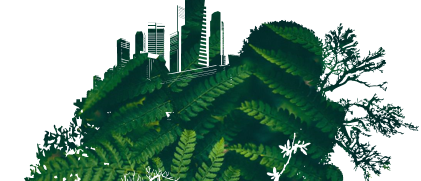 Обучение за общински служители  “Ефективно планиране и прилагане на общински политики по климата” 
 20 – 22 юни 2023 г., Благоевград
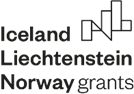 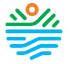 Проект BGENVIRONMENT-4.003-0017 „Прилагане на мерки за успешна адаптация към климатичните промени“
ПЛАНОВЕ ЗА ДЕЙСТВИЕ ЗА УСТОЙЧИВА ЕНЕРГИЯ И КЛИМАТ.
ОПИТЪТ НА БЪЛГАРСКИТЕ ГРАДОВЕ
“Ефективно планиране и прилагане на общински политики по климата”  - Обучение за общински служители, 20 – 22 юни 2023 г., Благоевград
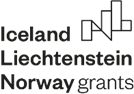 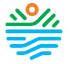 Проект BGENVIRONMENT-4.003-0017 „Прилагане на мерки за успешна адаптация към климатичните промени“
ПЛАН ЗА ДЕЙСТВИЕ ЗА УСТОЙЧИВА ЕНЕРГИЯ И КЛИМАТ НА СТОЛИЧНА ОБЩИНА  2021 - 2030
! ИЗБРАНИЯТ ПОДХОД Е РАЗРАБОТВАНЕТО НА ЕДИНЕН ПЛАНОВ ДОКУМЕНТ, КОЙТО СЪДЪРЖА И ПРОГРАМА ПО ЕНЕРГИЙНА ЕФЕКТИВНОСТ, И ДЪЛГОСРОЧНА ПРОГРАМА ЗА НАСЪРЧАВАНЕ НА ИЗПОЛЗВАНЕТО НА ЕНЕРГИЯ ОТ ВЕИ
! МЕТОДОЛОГИЯ НА РАЗРАБОТВАНЕ – КОМБИНИРА РЪКОВОДСТВОТО ЗА РАЗРАБОТВАНЕ НА JRC И УКАЗАНИЯТА НА АУЕР ЗА ИЗГОТВЯНЕ НА ОБЩИНСКИ ПРОГРАМИ ЗА НАСЪРЧАВАНЕ ИЗПОЛЗВАНЕТО НА ВЕИ И БИОГОРИВА
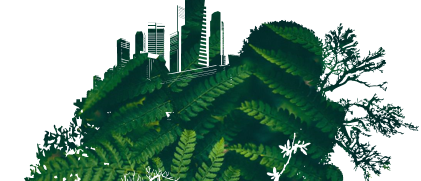 (https://www.sofia.bg/climat)
Обучение за общински служители  “Ефективно планиране и прилагане на общински политики по климата” 
 20 – 22 юни 2023 г., Благоевград
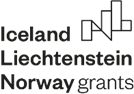 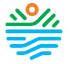 Проект BGENVIRONMENT-4.003-0017 „Прилагане на мерки за успешна адаптация към климатичните промени“
ПЛАН ЗА ДЕЙСТВИЕ ЗА УСТОЙЧИВА ЕНЕРГИЯ И КЛИМАТ НА СТОЛИЧНА ОБЩИНА 2021 - 2030
! ТРИ СТРАТЕГИЧЕСКИ ЦЕЛИ
СОФИЯ – КЛИМАТИЧНО НЕУТРАЛЕН ГРАД
СОФИЯ – РЕСУРСНО ЕФЕКТИВЕН ГРАД
СОФИЯ – АДАПТИВЕН ГРАД
! СЕКТОРИ, ВКЛЮЧЕНИ В ОБХВАТА НА МЕРКИТЕ ЗА СМЕКЧАВАНЕ НА КП: 
жилищни сгради, сгради от третичния сектор, общински сгради, транспорт, отпадъци, обществено осветление, промишленост и строителство
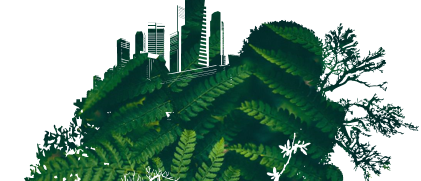 Обучение за общински служители  “Ефективно планиране и прилагане на общински политики по климата” 
 20 – 22 юни 2023 г., Благоевград
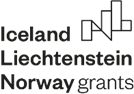 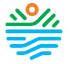 Проект BGENVIRONMENT-4.003-0017 „Прилагане на мерки за успешна адаптация към климатичните промени“
ПЛАН ЗА ДЕЙСТВИЕ ЗА УСТОЙЧИВА ЕНЕРГИЯ И КЛИМАТ НА СТОЛИЧНА ОБЩИНА 2021 - 2030
! МЕРКИ ЗА СМЕКЧАВАНЕ НА КП
ПРАВНО-АДМИНИСТРАТИВНА И УПРАВЛЕНСКА РАМКА
ПОДОБРЯВАНЕ НА УПРАВЛЕНИЕТО НА ДЕЙНОСТИТЕ ПО СМЕКЧАВАНЕ НА КП
ИНВЕСТИЦИОННИ МЕРКИ ЗА НАМАЛЯВАНЕ НА ЕМИСИИТЕ ПГ
ШИРОКО ОБШЕСТВЕНО ВКЛЮЧВАНЕ В ПРИЛАГАНЕТО НА МЕРКИТЕ
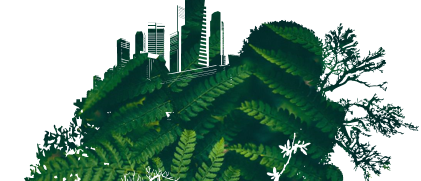 Обучение за общински служители  “Ефективно планиране и прилагане на общински политики по климата” 
 20 – 22 юни 2023 г., Благоевград
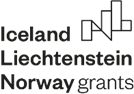 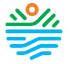 Проект BGENVIRONMENT-4.003-0017 „Прилагане на мерки за успешна адаптация към климатичните промени“
ПЛАН ЗА ДЕЙСТВИЕ ЗА УСТОЙЧИВА ЕНЕРГИЯ И КЛИМАТ НА СТОЛИЧНА ОБЩИНА 2021 – 2030

! МЕРКИ ЗА АДАПТАЦИЯ КЪМ КП
ПРЕВАНТИВНИ МЕРКИ ЗА НАМАЛЯВАНЕ НА УЯЗВИМОСТТА НА ОТДЕЛНИТЕ СЕКТОРИ КЪМ КП
МЕРКИ ЗА ОГРАНИЧАВАНЕ НА ЩЕТИТЕ ОТ НЕГАТИВНИ КЛИМАТИЧНИ СЪБИТИЯ
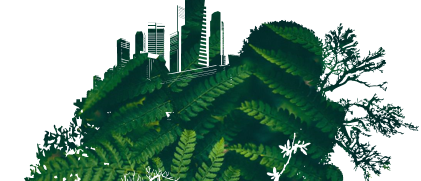 Обучение за общински служители  “Ефективно планиране и прилагане на общински политики по климата” 
 20 – 22 юни 2023 г., Благоевград
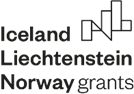 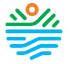 Проект BGENVIRONMENT-4.003-0017 „Прилагане на мерки за успешна адаптация към климатичните промени“
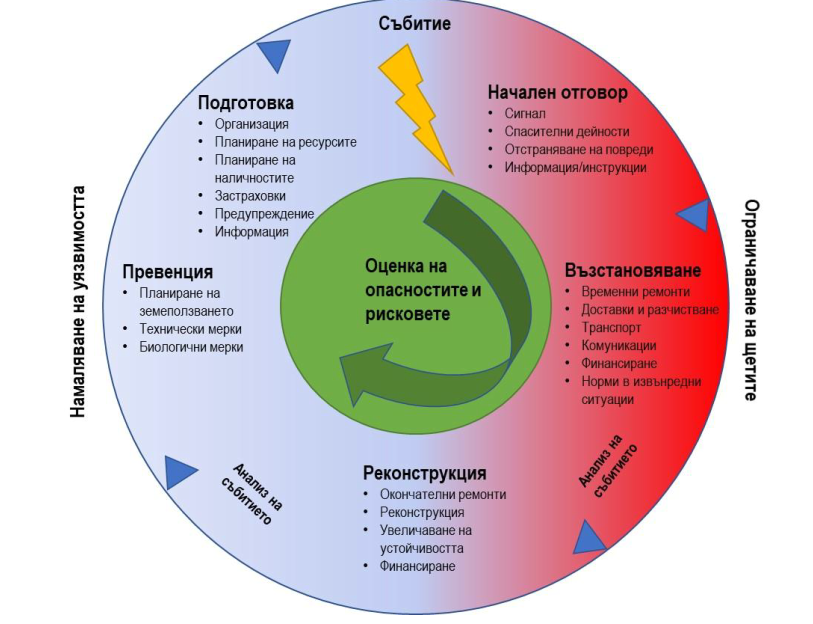 ПЛАН ЗА ДЕЙСТВИЕ ЗА УСТОЙЧИВА ЕНЕРГИЯ И КЛИМАТ НА СТОЛИЧНА ОБЩИНА 2021 – 2030

! МЕРКИ ЗА АДАПТАЦИЯ КЪМ КП
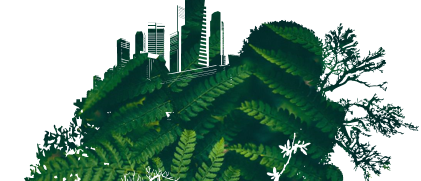 Обучение за общински служители  “Ефективно планиране и прилагане на общински политики по климата” 
 20 – 22 юни 2023 г., Благоевград
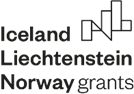 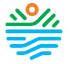 Проект BGENVIRONMENT-4.003-0017 „Прилагане на мерки за успешна адаптация към климатичните промени“
ПЛАН ЗА ДЕЙСТВИЕ ЗА УСТОЙЧИВА ЕНЕРГИЯ И КЛИМАТ НА ОБЩИНА ГАБРОВО ДО 2030
! ПРИМЕРИ ЗА МЕРКИ ЗА СМЕКЧАВАНЕ НА КП
Ограничаване на употребата на високоемисионни твърди горива и уреди за отопление
Обновяване на общински сгради до най-високо енергоефективно ниво
Изграждане на ВЕИ инсталации във вече обновени общински сгради и въвеждане на система за мониторинг на производството и потреблението на ВЕИ в общинските сгради
Изпълнение на пилотни и демонстрационни проекти за строителство на сгради с нулево потребление на енергия и енергийно позитивни сгради
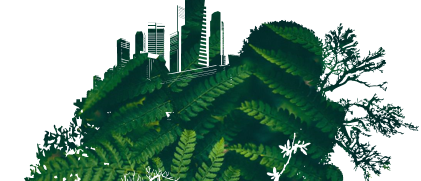 (https://gabrovo.bg/bg/article/18878)
Обучение за общински служители  “Ефективно планиране и прилагане на общински политики по климата” 
 20 – 22 юни 2023 г., Благоевград
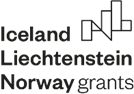 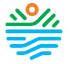 Проект BGENVIRONMENT-4.003-0017 „Прилагане на мерки за успешна адаптация към климатичните промени“
ПЛАН ЗА ДЕЙСТВИЕ ЗА УСТОЙЧИВА ЕНЕРГИЯ И КЛИМАТ НА ОБЩИНА ГАБРОВО ДО 2030
! ПРИМЕРИ ЗА МЕРКИ ЗА СМЕКЧАВАНЕ НА КП
Подмяна на осветителните тела за улично осветление със светодиодни
Мерки за увеличаване на разделното събиране на ТБО при източника, надграждане на системата на разделно събиране и оползотворяване на биоотпадъците и увеличаване дела на подземното сметосъбиране. Компостиране на биоразградими отпадъци и влагане на произведения компост в ерозирали зони, паркове, градини.
Изграждане на въглеродно неутрална индустриална зона
Поетапна подмяна на автопарка на обществения транспорт с електрически и CNG
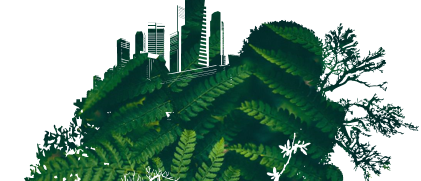 Обучение за общински служители  “Ефективно планиране и прилагане на общински политики по климата” 
 20 – 22 юни 2023 г., Благоевград
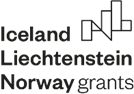 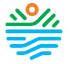 Проект BGENVIRONMENT-4.003-0017 „Прилагане на мерки за успешна адаптация към климатичните промени“
ПЛАН ЗА ДЕЙСТВИЕ ЗА УСТОЙЧИВА ЕНЕРГИЯ И КЛИМАТ НА ОБЩИНА ГАБРОВО ДО 2030
! ПРИМЕРИ ЗА МЕРКИ ЗА АДАПТАЦИЯ КЪМ КП
Обвързване на градското озеленяване с поречията на реките, екопътеките, вело-и други туристически маршрути
Обновяване на дълготрайната дървесна растителност в градска среда
Поддържане на проводимостта на речните корита
Въвеждане на високоефективни противопожарни системи в сградния фонд и съоръжения
Подобряване на знанията и нагласите по отношение смекчаването и адаптиране към ИК 
Междуведомствена експертна работна група
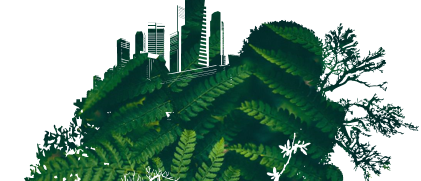 Обучение за общински служители  “Ефективно планиране и прилагане на общински политики по климата” 
 20 – 22 юни 2023 г., Благоевград
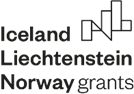 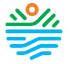 Проект BGENVIRONMENT-4.003-0017 „Прилагане на мерки за успешна адаптация към климатичните промени“
ПРИМЕРНА СТРУКТУРА НА ПДУЕК
Основания за разработване на ПДУЕК
Международни и национални политики в областта на климата
Роля на местната власт в планиране и изпълнение на политики по климата
Местна нормативна база, стратегии, планове и програми
Обща характеристика на общината
Географски особености, релеф, климат, води, почви, валежи, биоразнообразие (защитени зони)
Демографски процеси
Състояние на местната икономика
Състояние на жилищния сектор
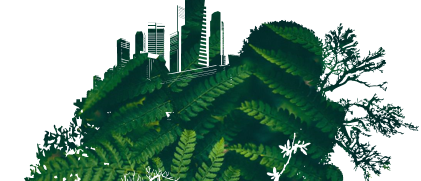 Обучение за общински служители  “Ефективно планиране и прилагане на общински политики по климата” 
 20 – 22 юни 2023 г., Благоевград
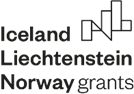 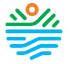 Проект BGENVIRONMENT-4.003-0017 „Прилагане на мерки за успешна адаптация към климатичните промени“
ПРИМЕРНА СТРУКТУРА НА ПДУЕК
Състояние на инфраструктурата
Състояние на околната среда
Внедряване на ВЕИ
Критична инфраструктура
6. Визия за развитие на общината и цели по отношение на климата
7. Организация на общината във връзка с реализацията на ПДУЕК
8. СМЕКЧАВАНЕ НА ИЗМЕНЕНИЕТО НА КЛИМАТА
Източници на емисии на парникови газове
Инвентаризация на емисиите
Приоритизиране на секторите
Мерки за смекчаване на изменението на климата
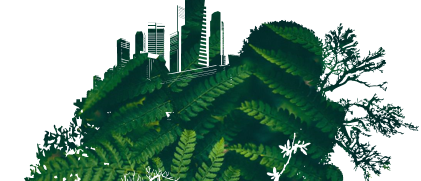 Обучение за общински служители  “Ефективно планиране и прилагане на общински политики по климата” 
 20 – 22 юни 2023 г., Благоевград
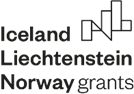 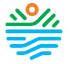 Проект BGENVIRONMENT-4.003-0017 „Прилагане на мерки за успешна адаптация към климатичните промени“
ПРИМЕРНА СТРУКТУРА НА ПДУЕК
9. АДАПТАЦИЯ КЪМ ИЗМЕНЕНИЕТО НА КЛИМАТА
Идентифициране на климатичните рискове за целевата територия
Оценка на уязвимостта на различните сектори
Определяне на цели за отделните сектори
Мерки и проекти за адаптация към изменението на климата
10. ПЛАН ЗА НАБЛЮДЕНИЕ И ОЦЕНКА НА ПДУЕК
11. ПРОГРАМА ЗА НАСЪРЧАВАНЕ ИЗПОЛЗВАНЕТО НА ЕНЕРГИЯТА ОТ ВЕИ (Приложение)
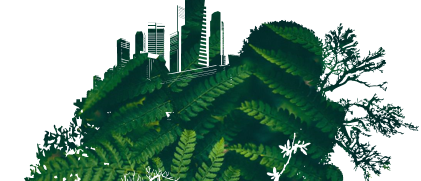 Обучение за общински служители  “Ефективно планиране и прилагане на общински политики по климата” 
 20 – 22 юни 2023 г., Благоевград
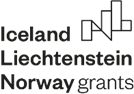 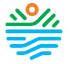 Проект BGENVIRONMENT-4.003-0017 „Прилагане на мерки за успешна адаптация към климатичните промени“
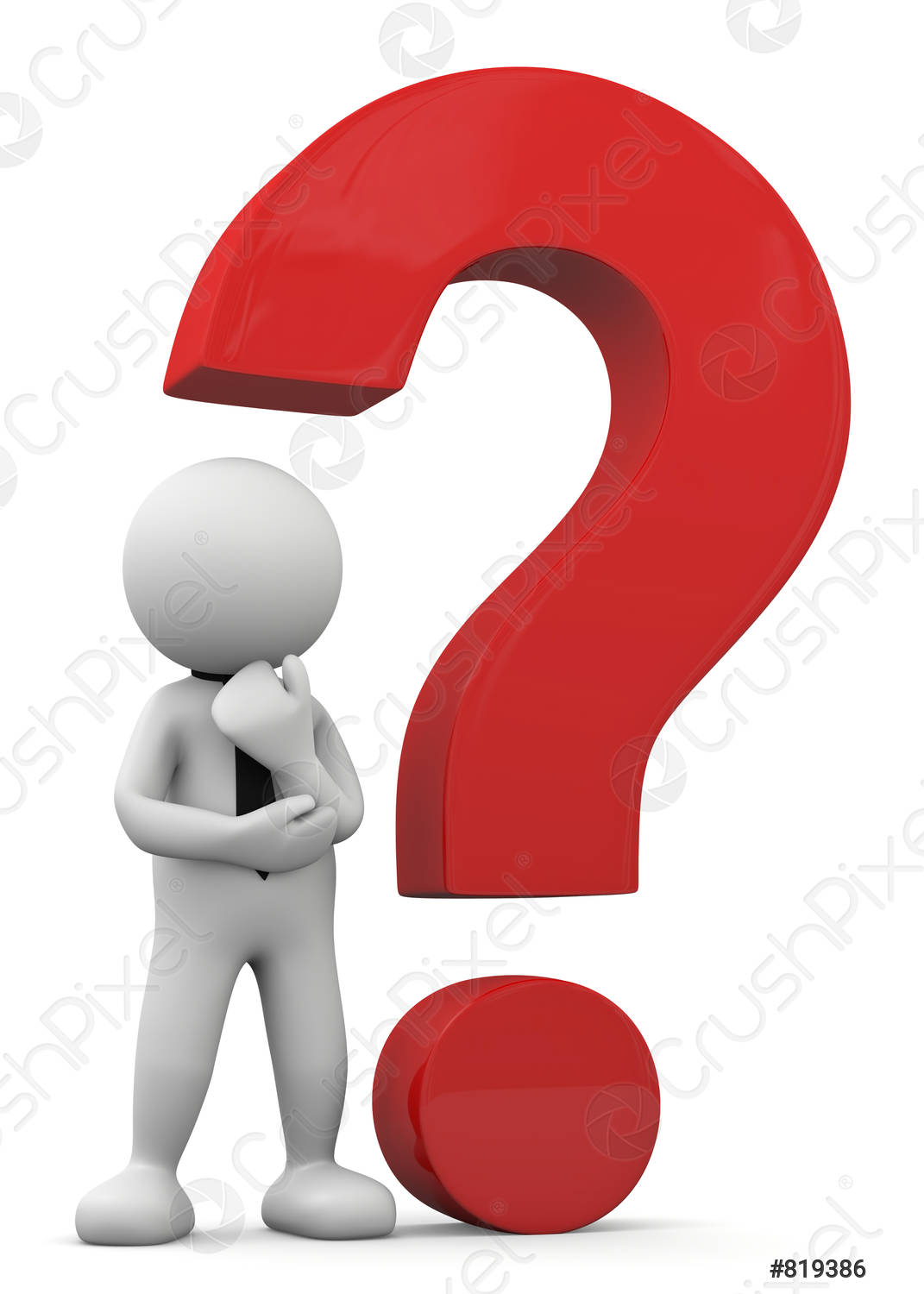 НА КОИ ВЪПРОСИ НЕ УСПЯХМЕ ДА ОТГОВОРИМ
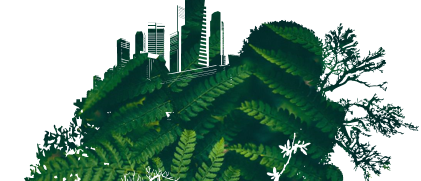 Обучение за общински служители  “Ефективно планиране и прилагане на общински политики по климата” 
 20 – 22 юни 2023 г., Благоевград
„Ние не сме наследили Земята от нашите предци, а сме я взели назаем от нашите деца“(американска поговорка)
БЛАГОДАРЯ!
КАТАРЖИНА АНА КАЗИМИРШЧУК
МАЛГОРЗАТА РУДНИЧКА
СИЛВИЯ ГОРАНОВА
РУСКА БОЯДЖИЕВА